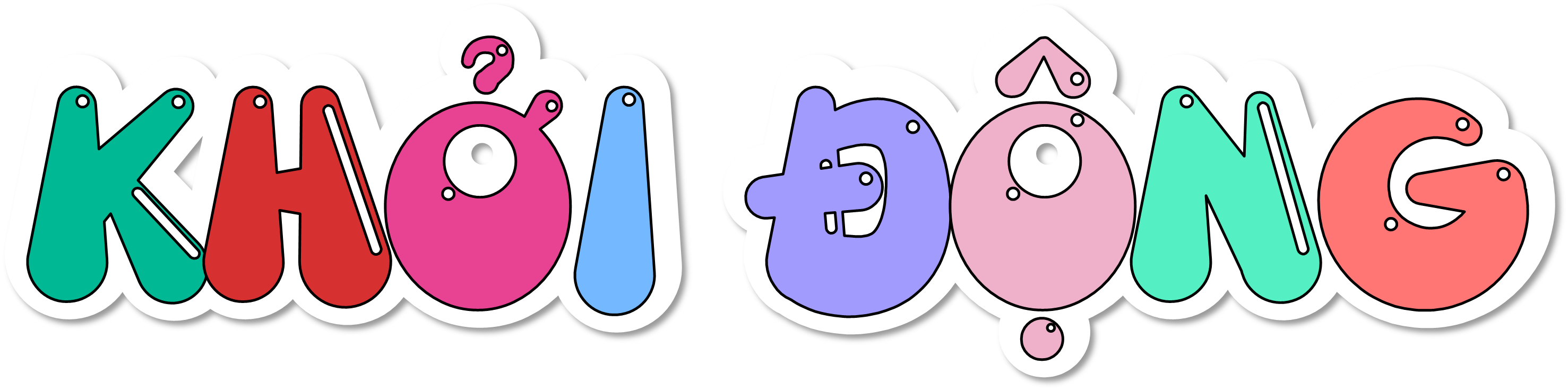 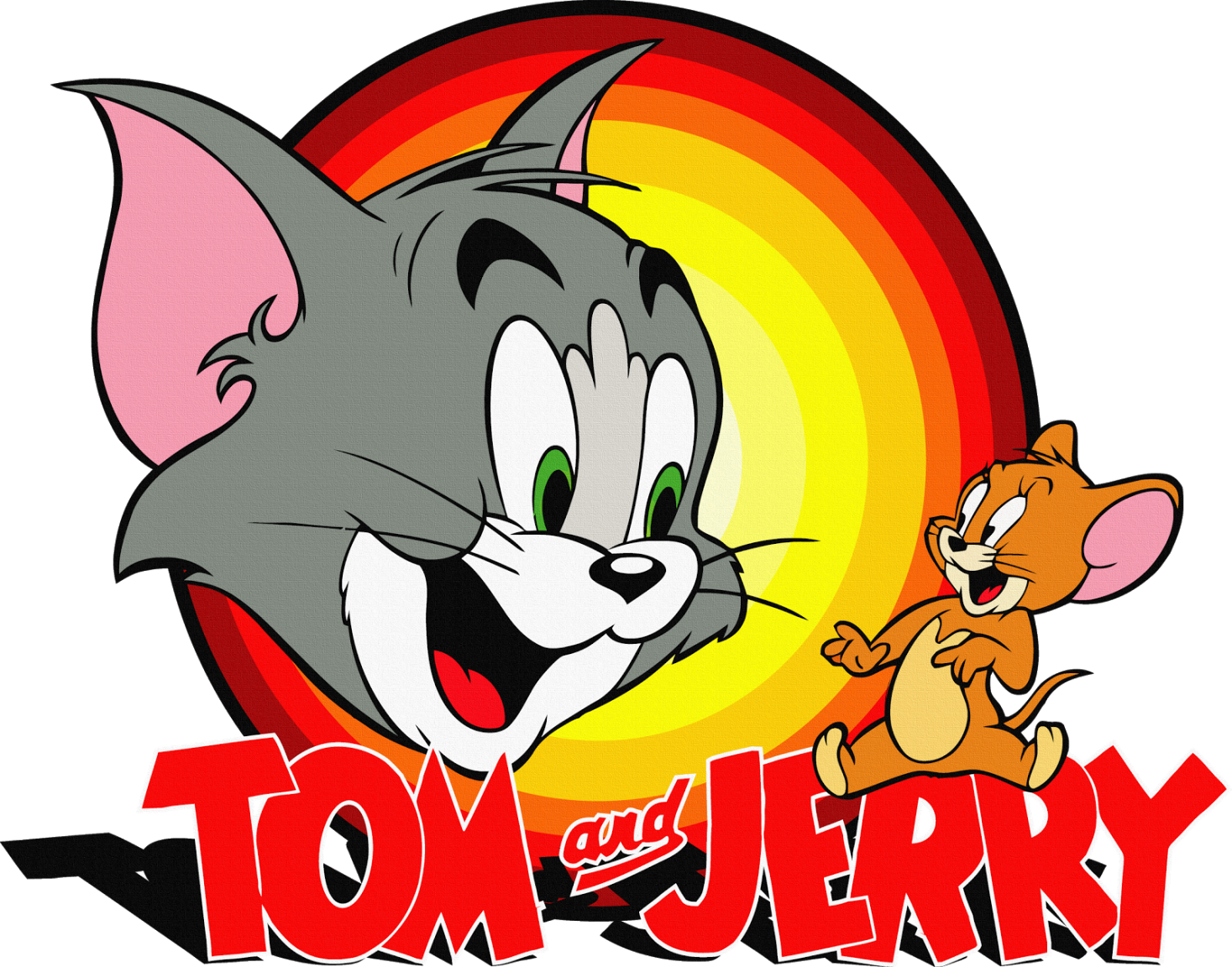 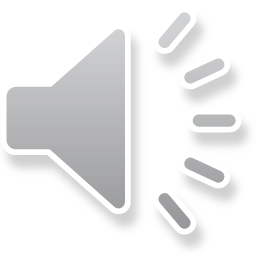 0,36 x 1 = ?
1
0
0,36
3,6
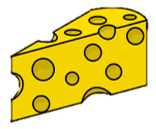 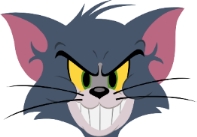 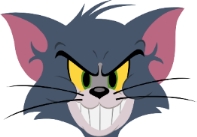 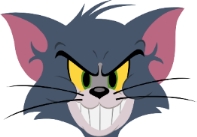 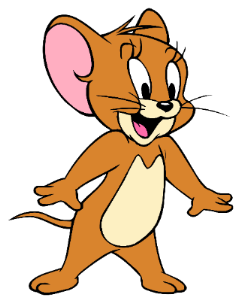 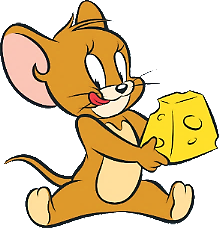 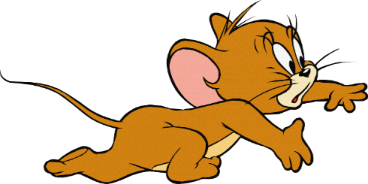 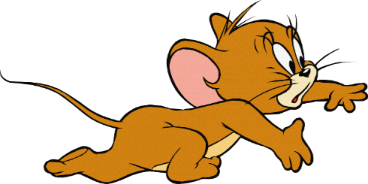 1,4 x 0 = ?
140
0
14
1,4
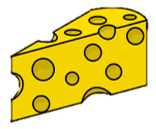 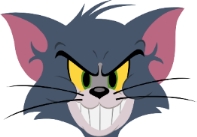 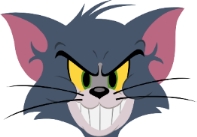 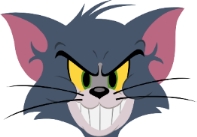 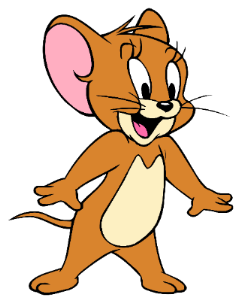 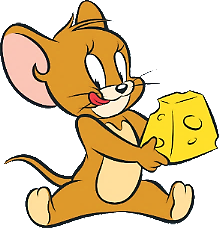 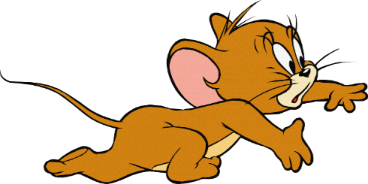 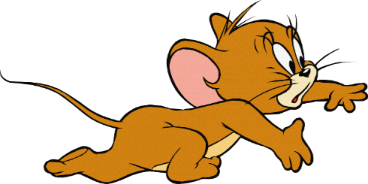 0,36 x 10 = 3,6
Vậy 10 x 0,36= ?
1
0
3,6
0,36
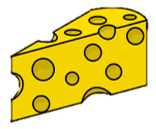 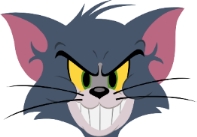 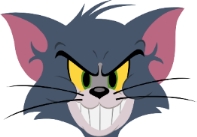 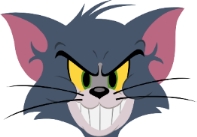 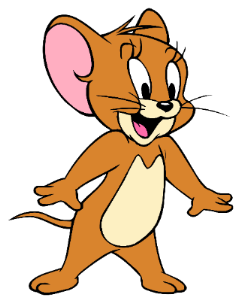 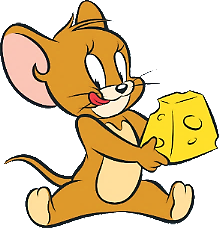 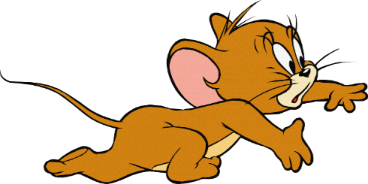 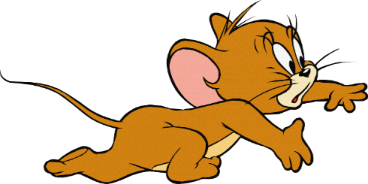 1,4 + 0,15 = 1,55 
Vậy 0,15 + 1,4 =?
15
1,4
1,55
155
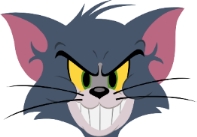 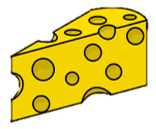 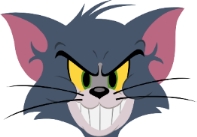 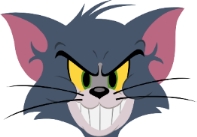 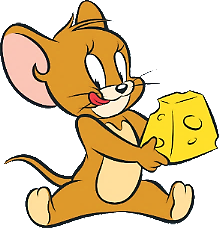 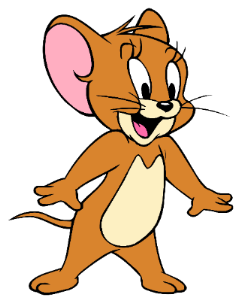 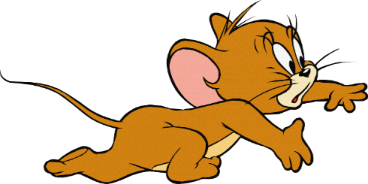 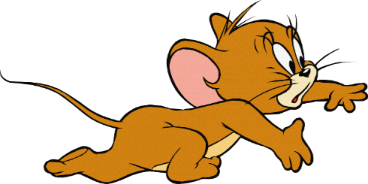 5m = …dm?
0,05
50
500
0,5
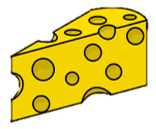 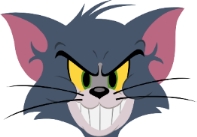 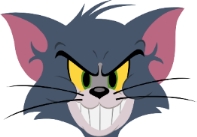 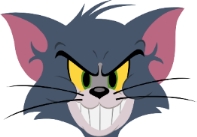 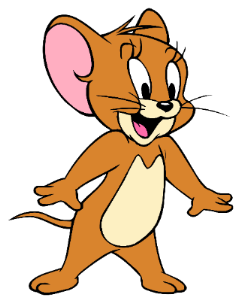 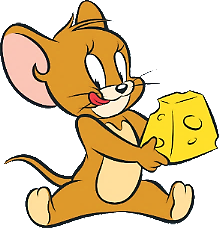 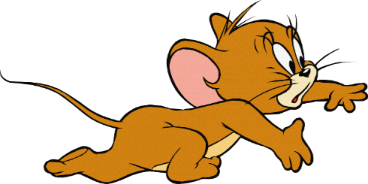 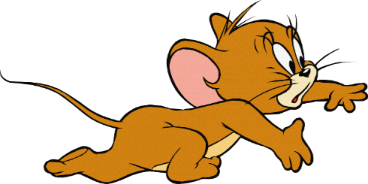 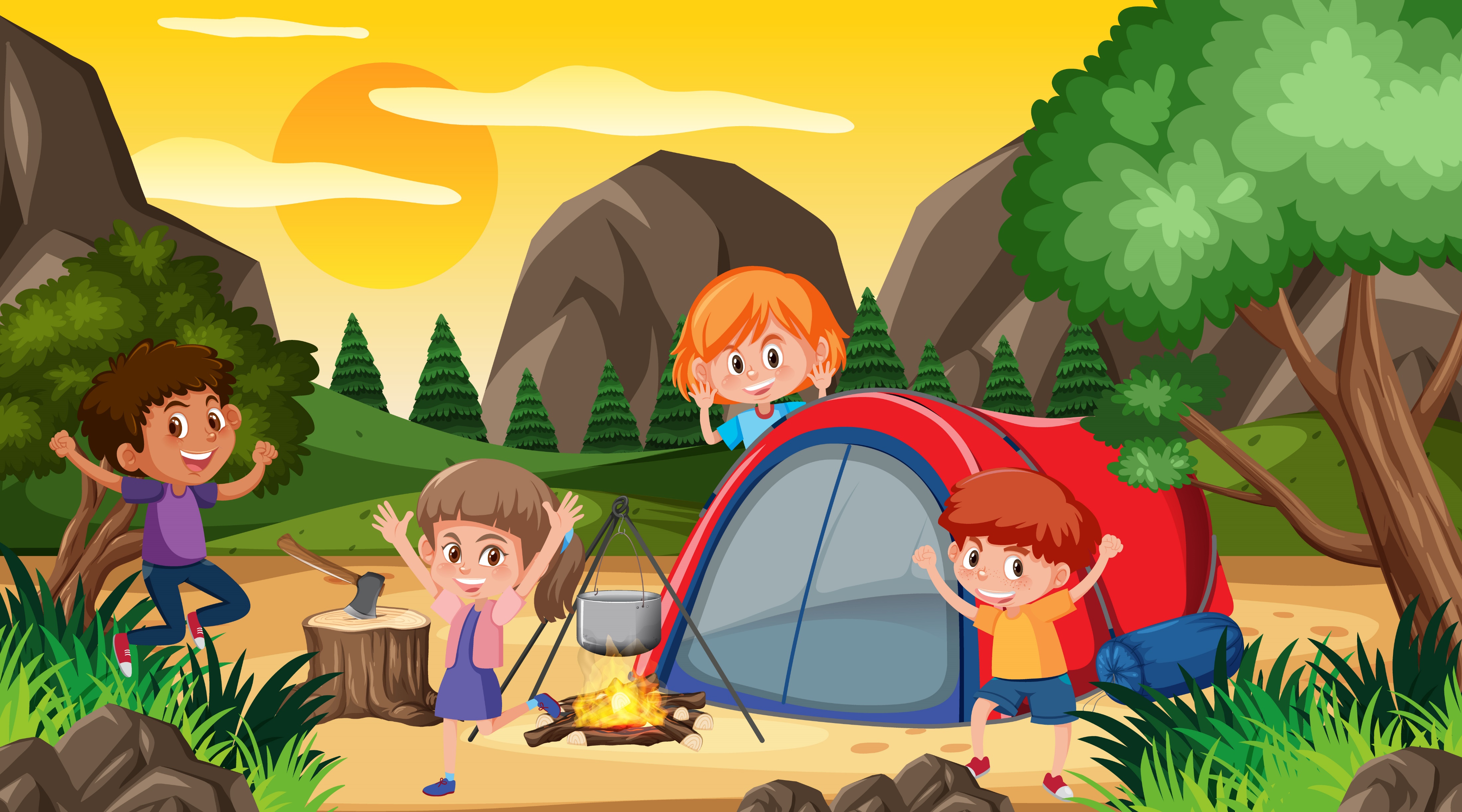 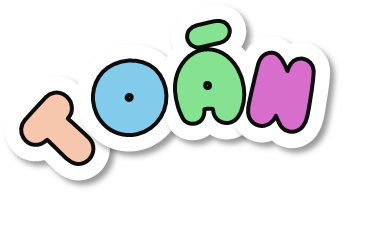 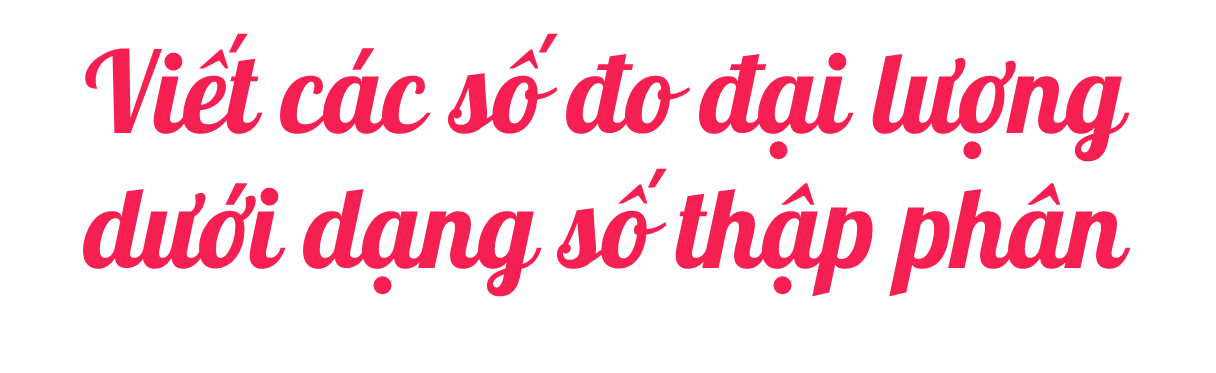 Bài 38
BÀI 25
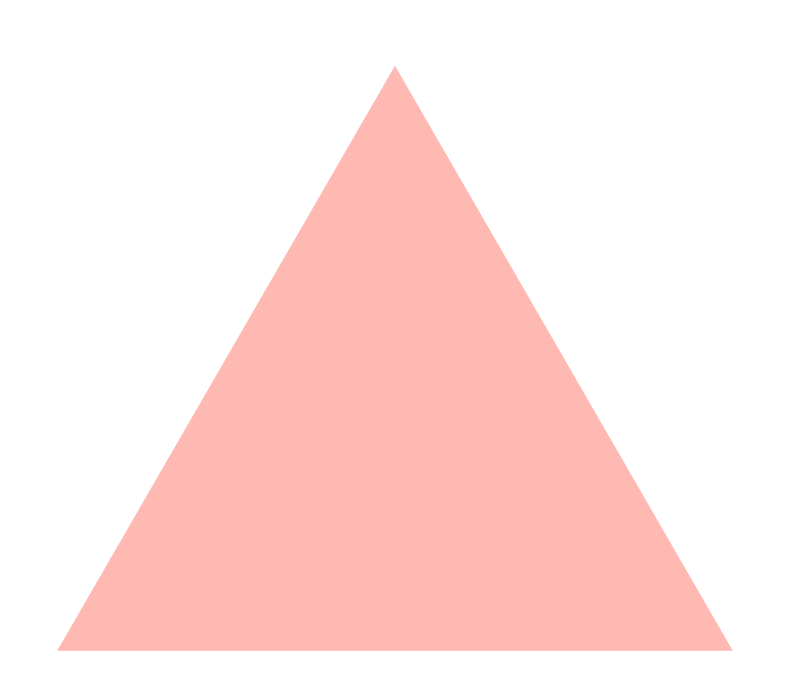 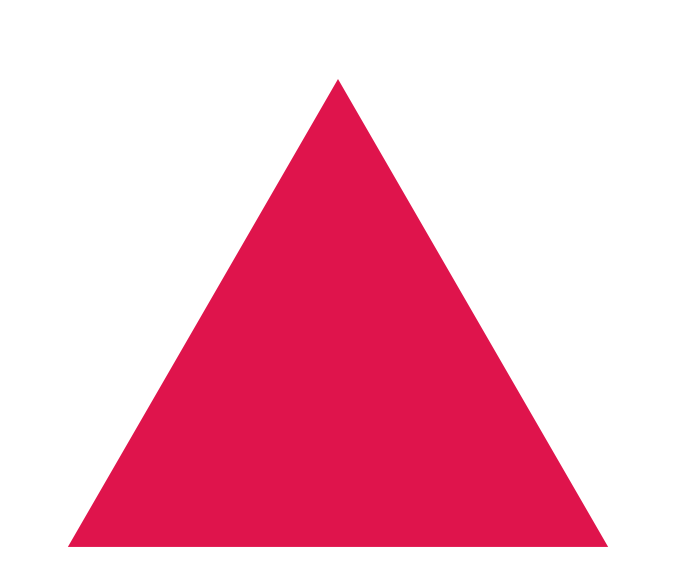 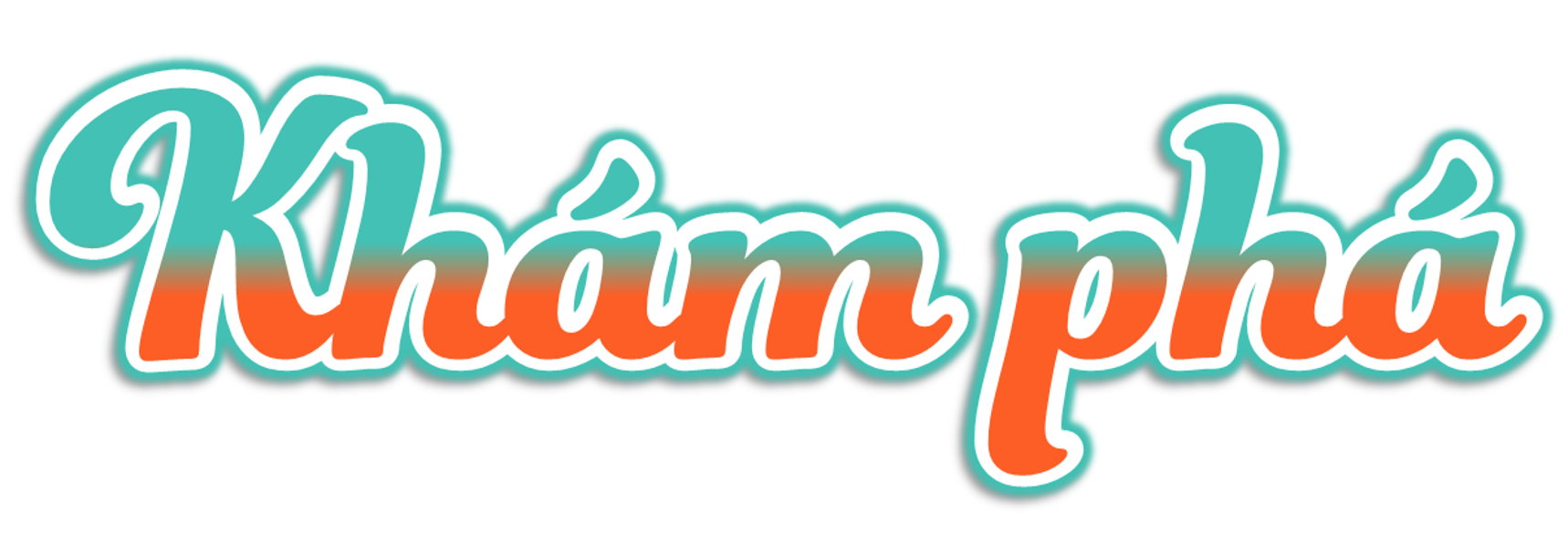 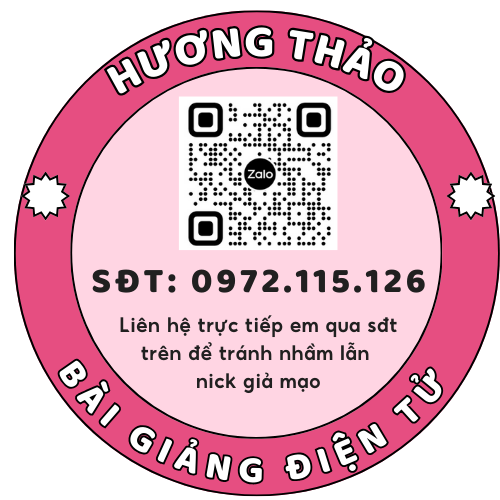 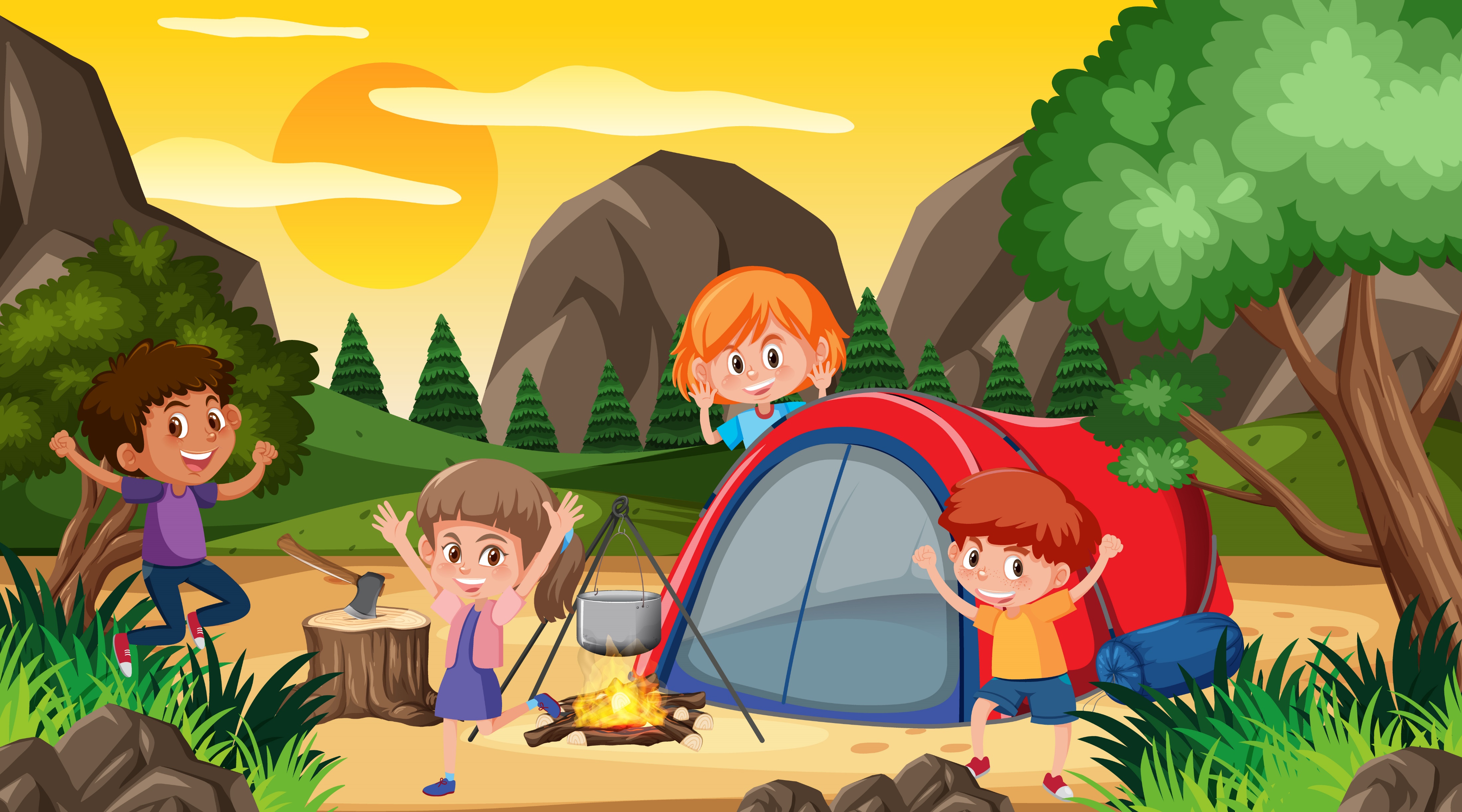 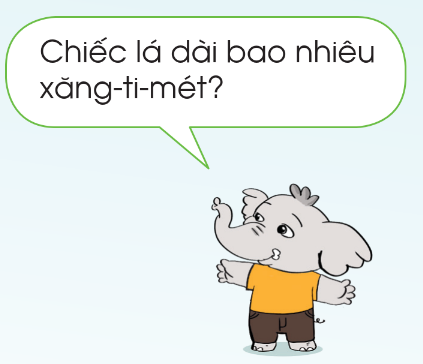 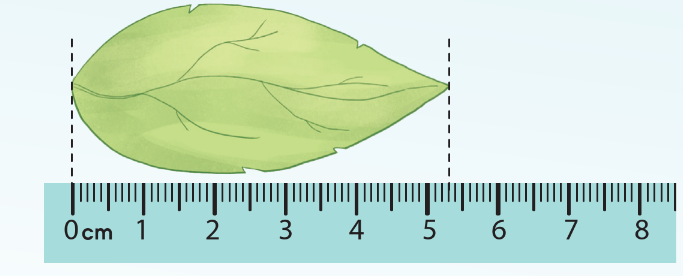 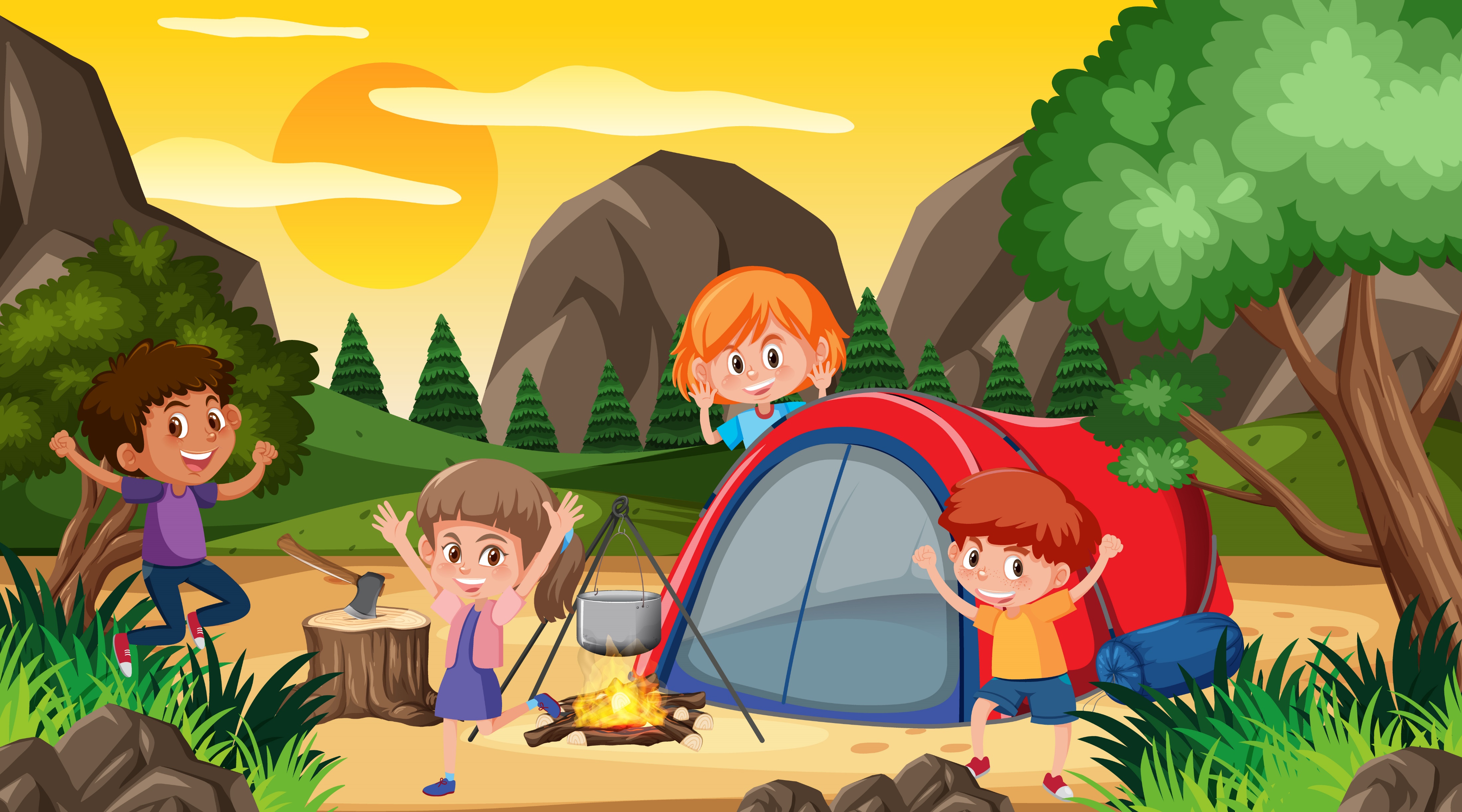 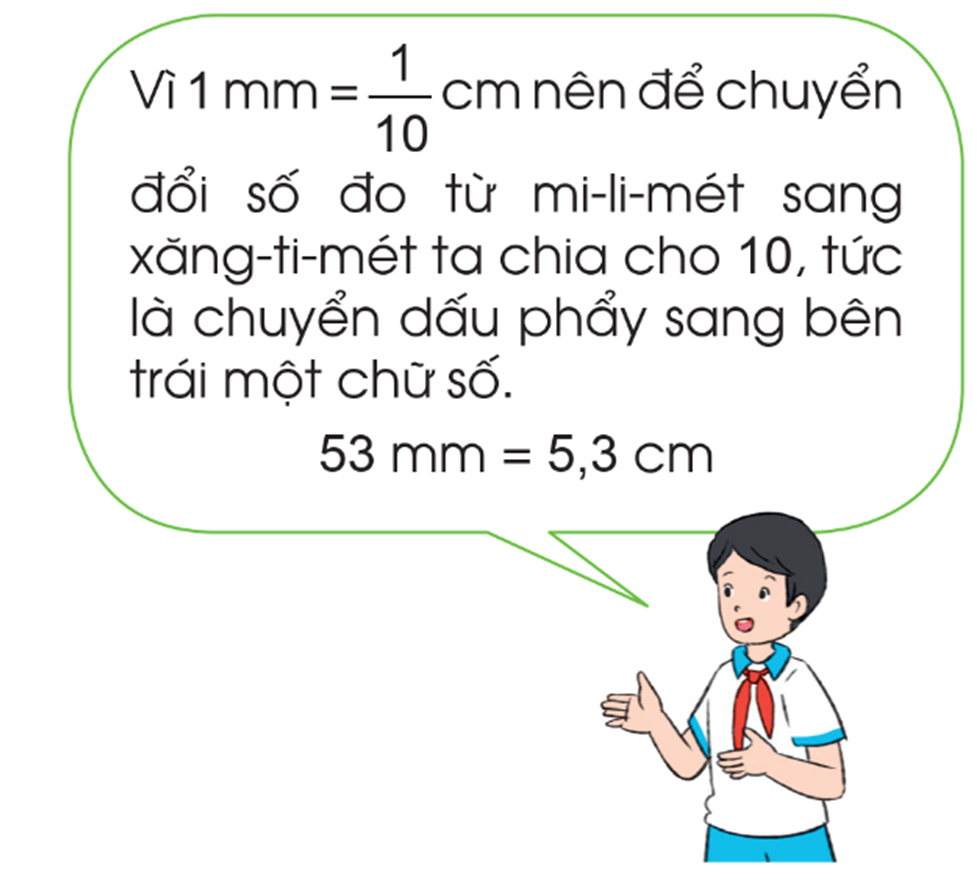 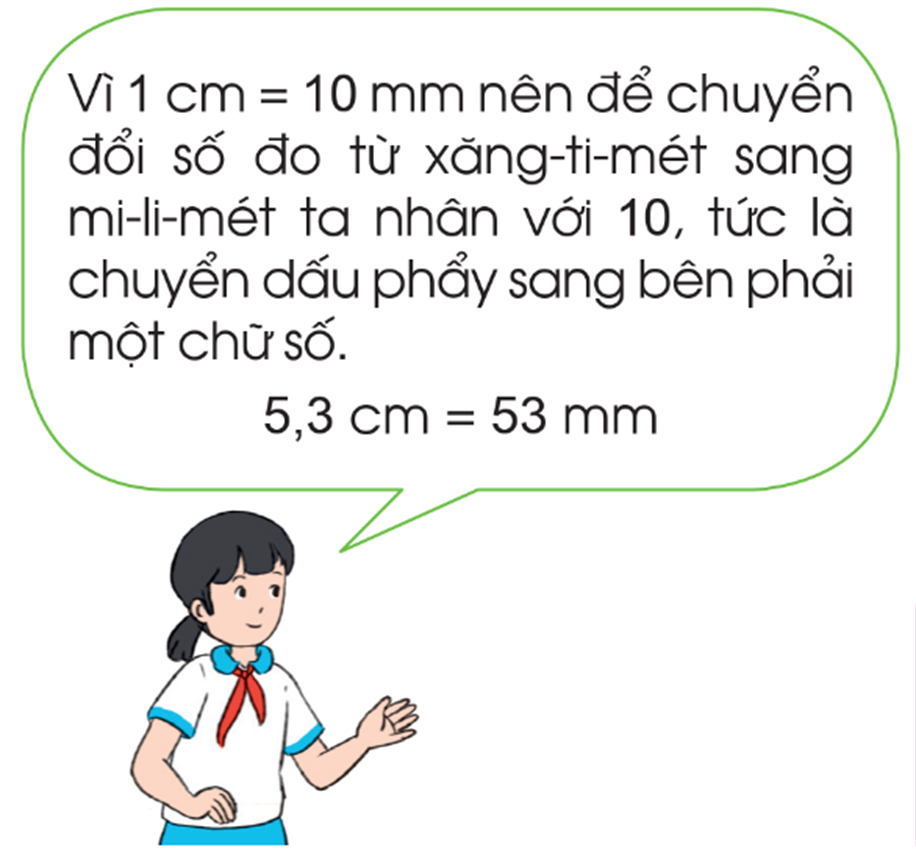 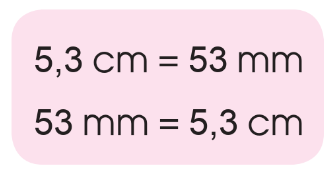 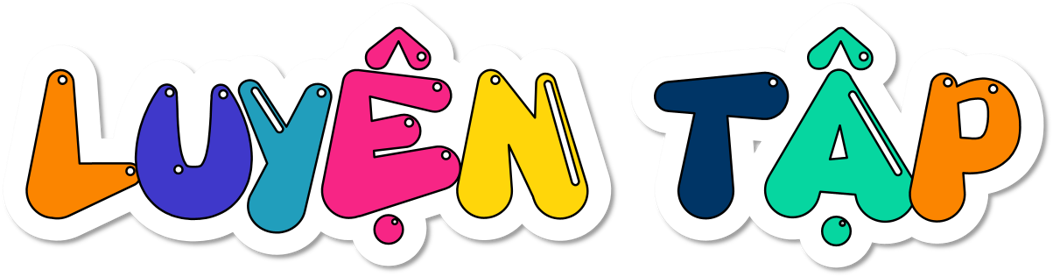 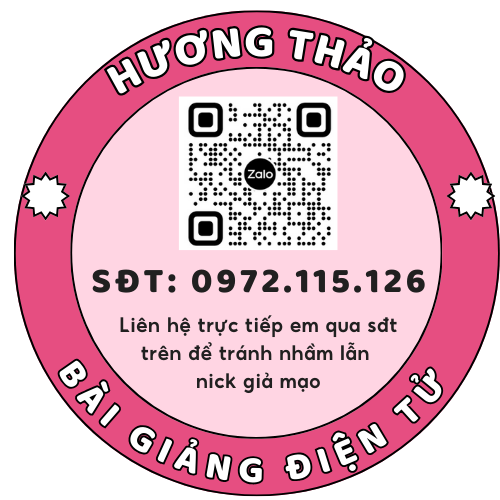 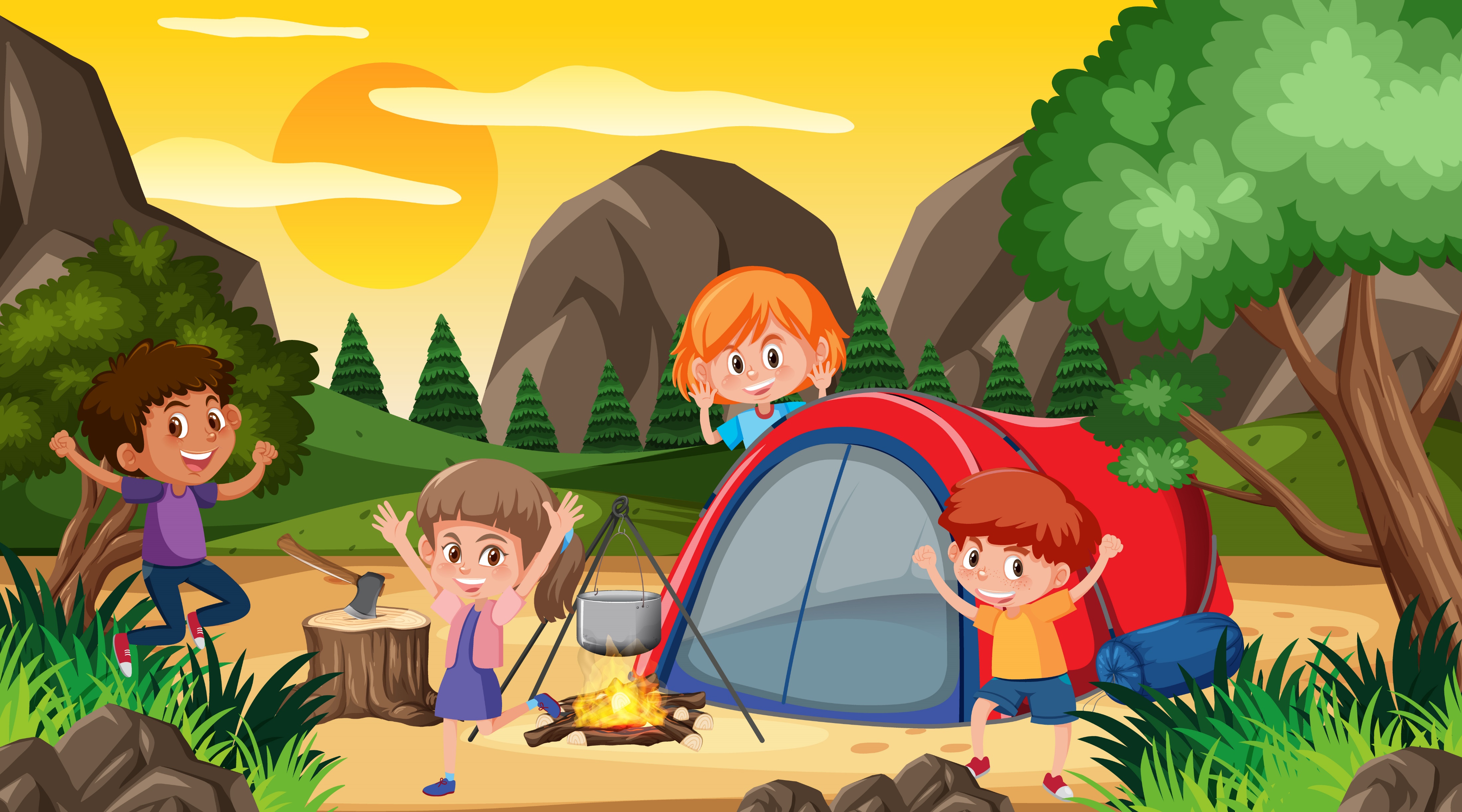 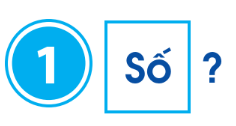 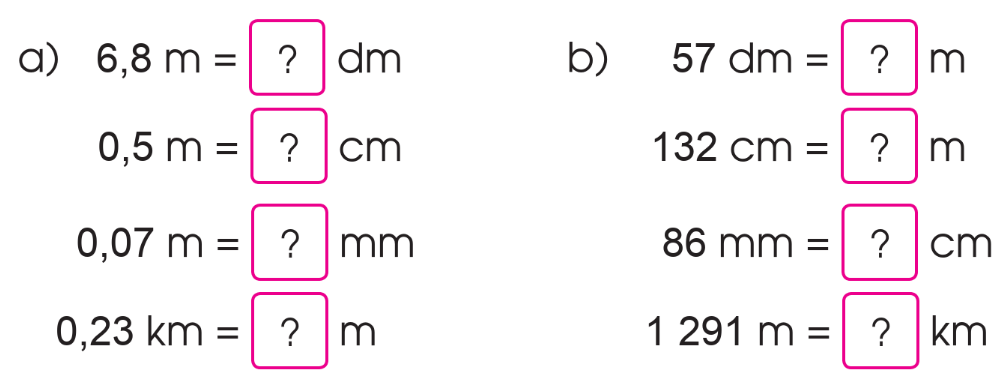 68
5,7
50
1,32
70
0,086
1,291
230
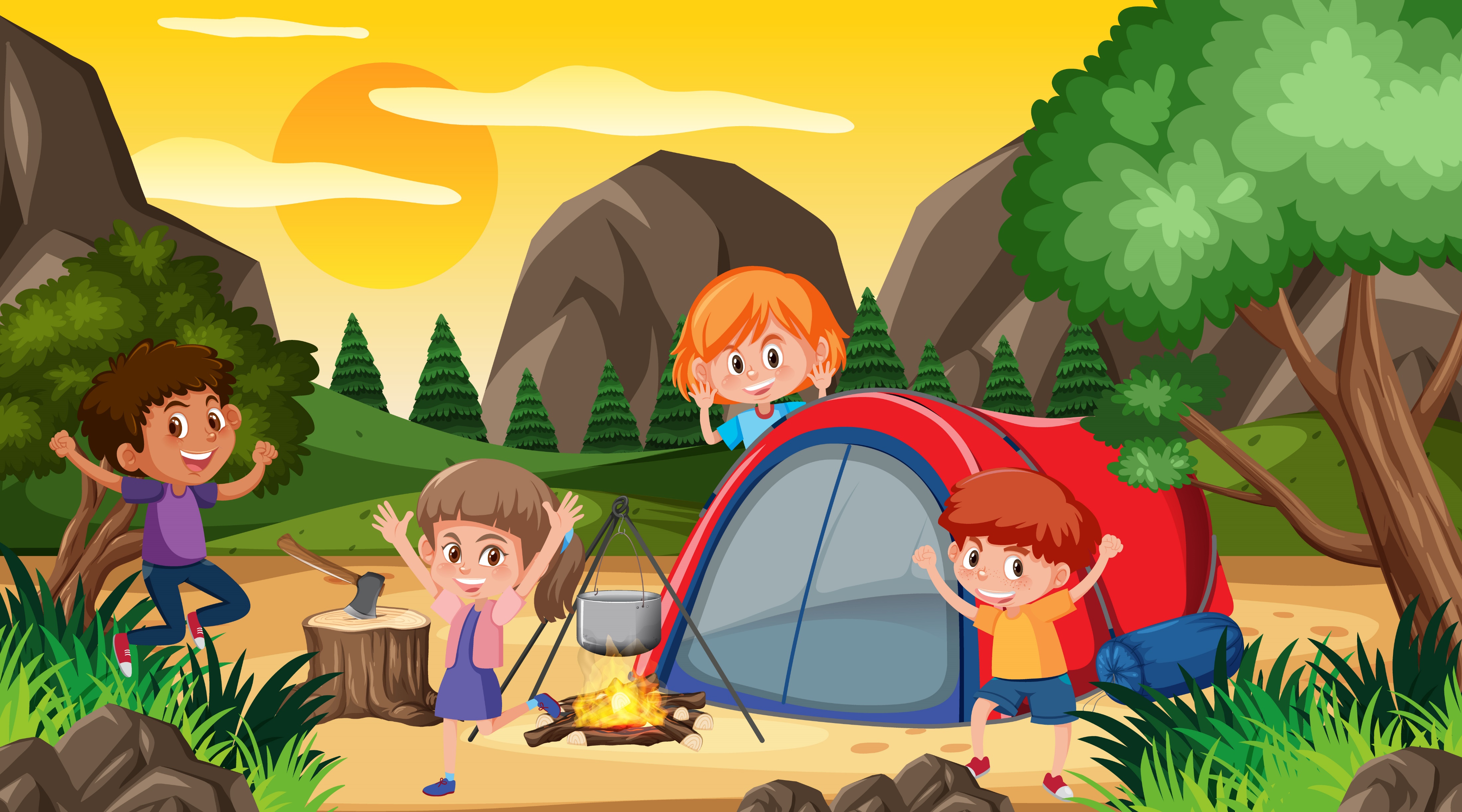 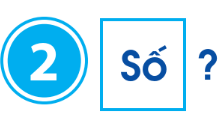 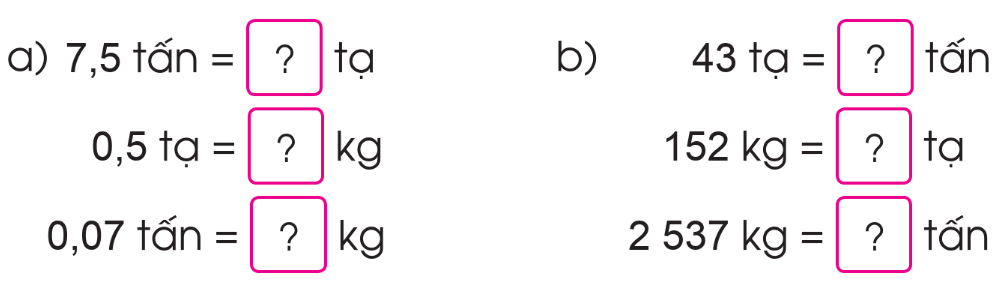 4,3
75
50
1,52
2,537
70
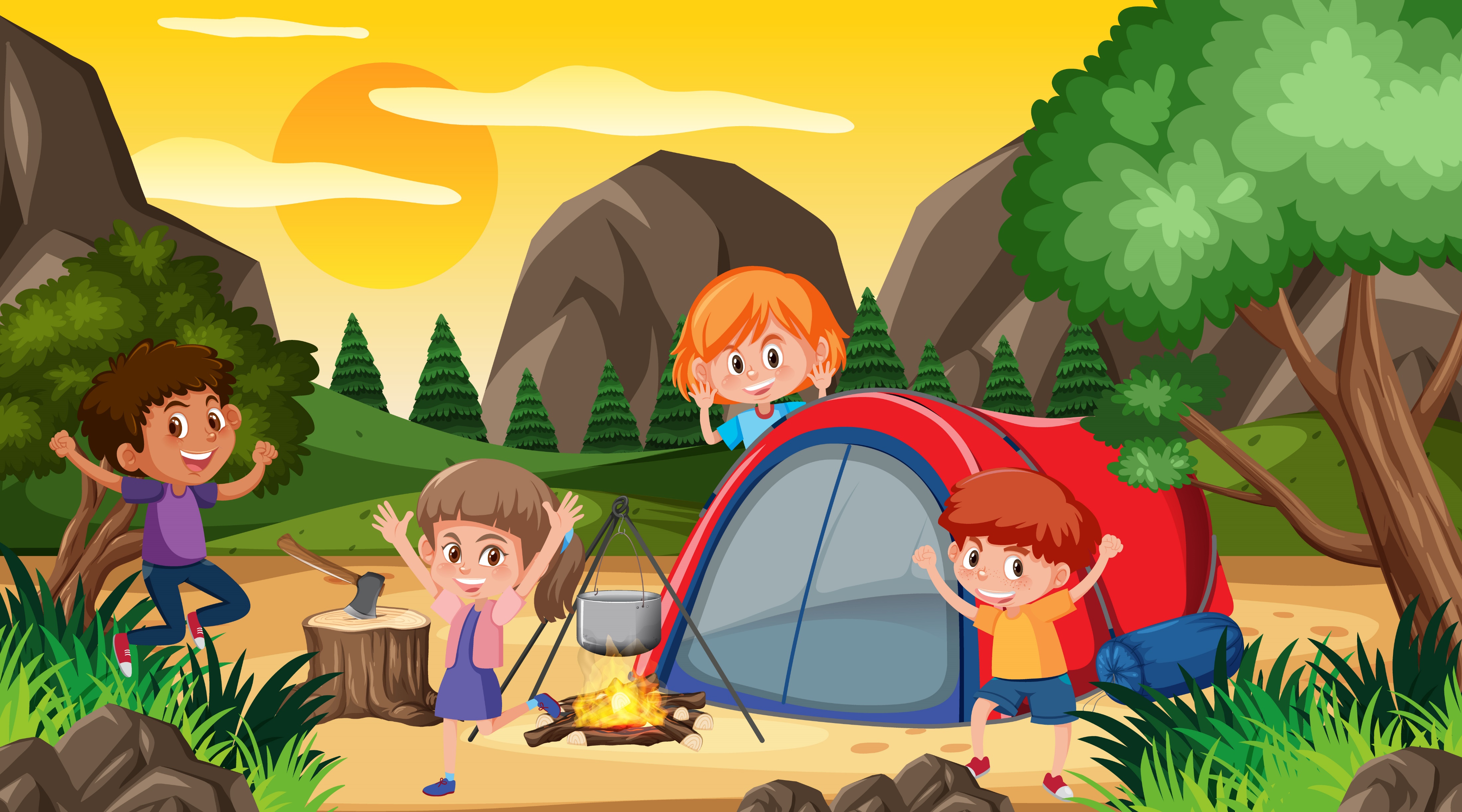 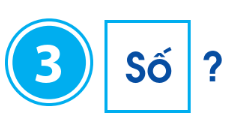 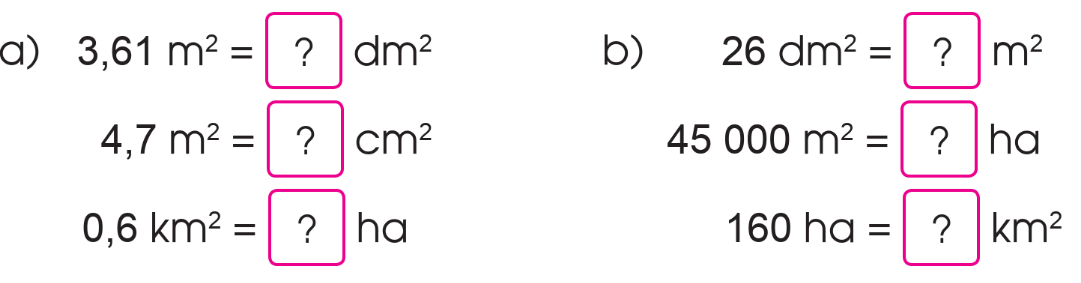 361
0,26
47 000
4,5
1,6
60
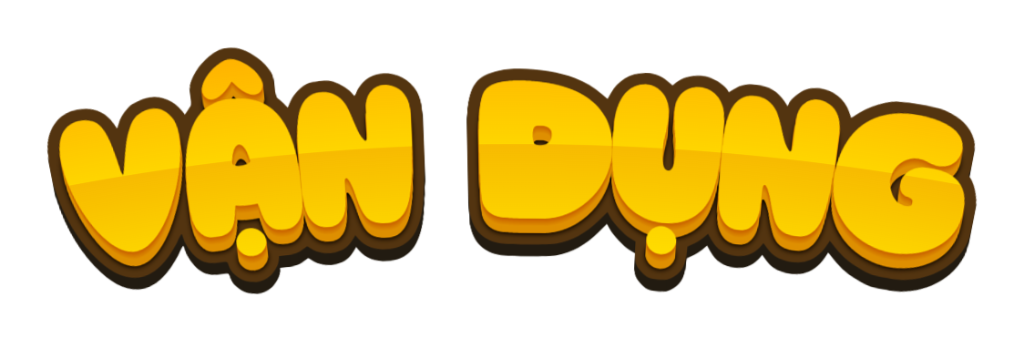 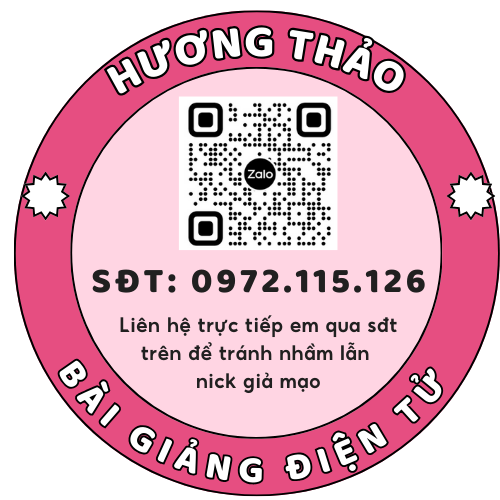 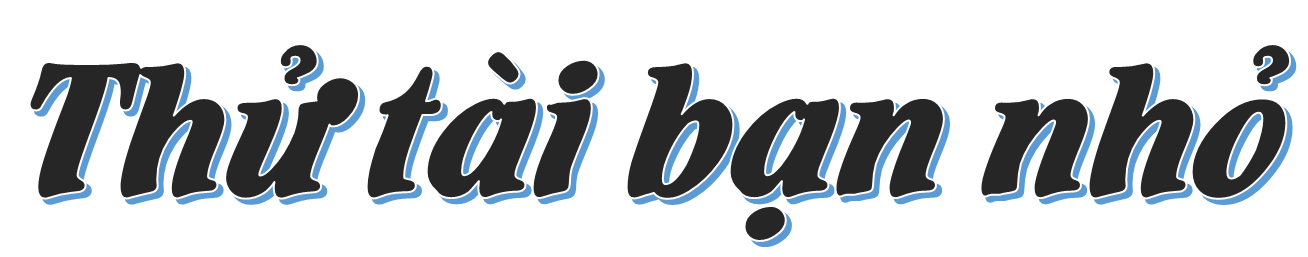 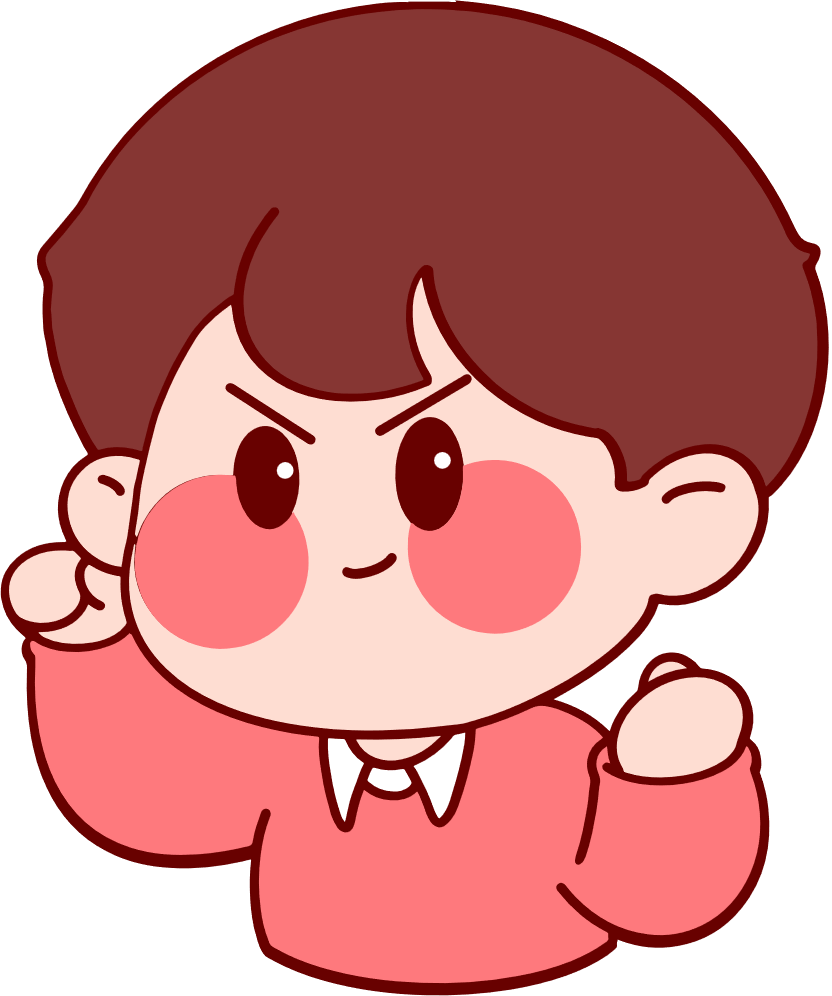 Mai cao 143 cm. Hỏi Mai cao bao nhiêu mét?
1,43 m
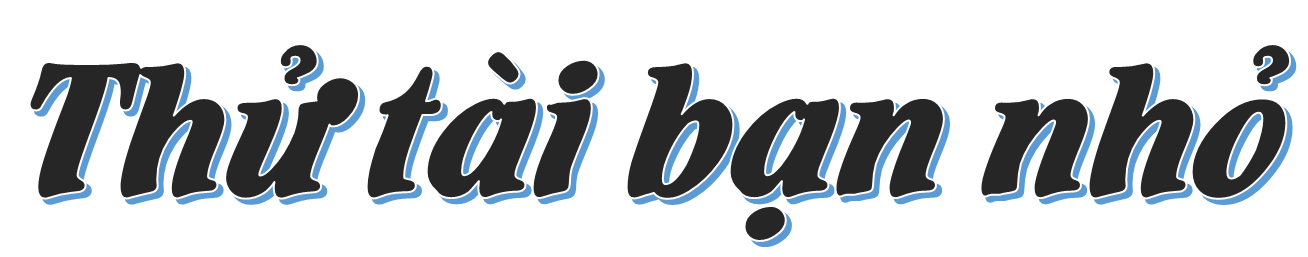 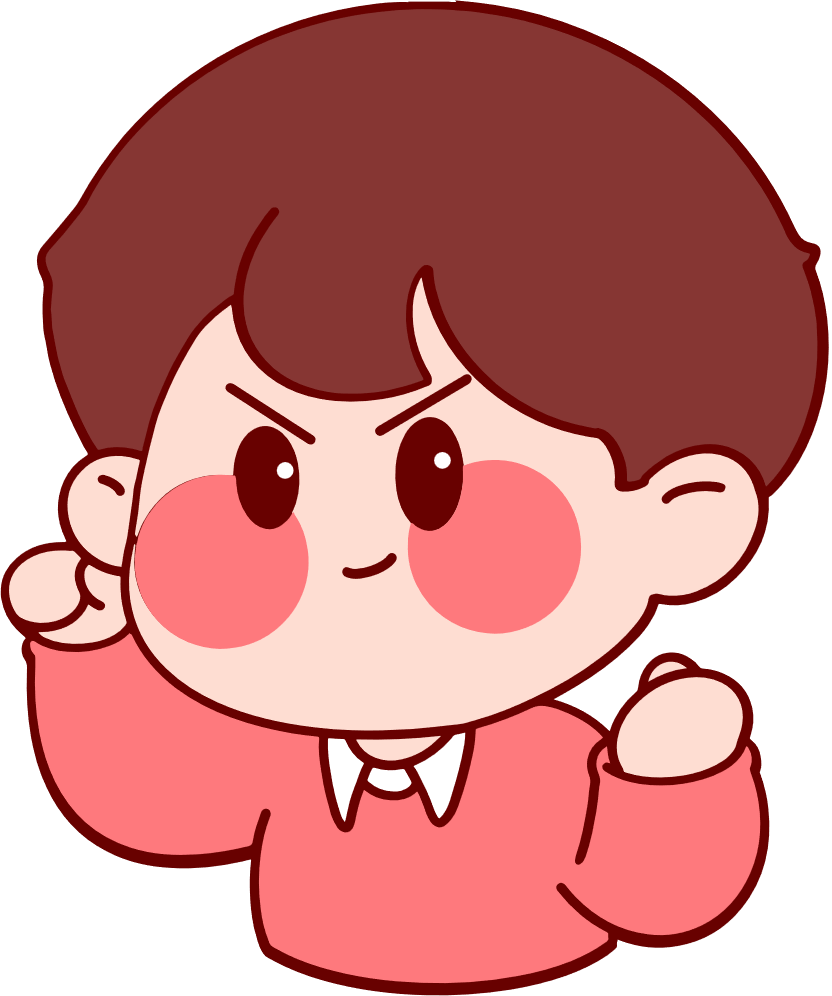 Vườn nhà Lan rộng 1500 m2. Hỏi vườn nhà Lan rộng bao nhiêu ha?
0,15 ha
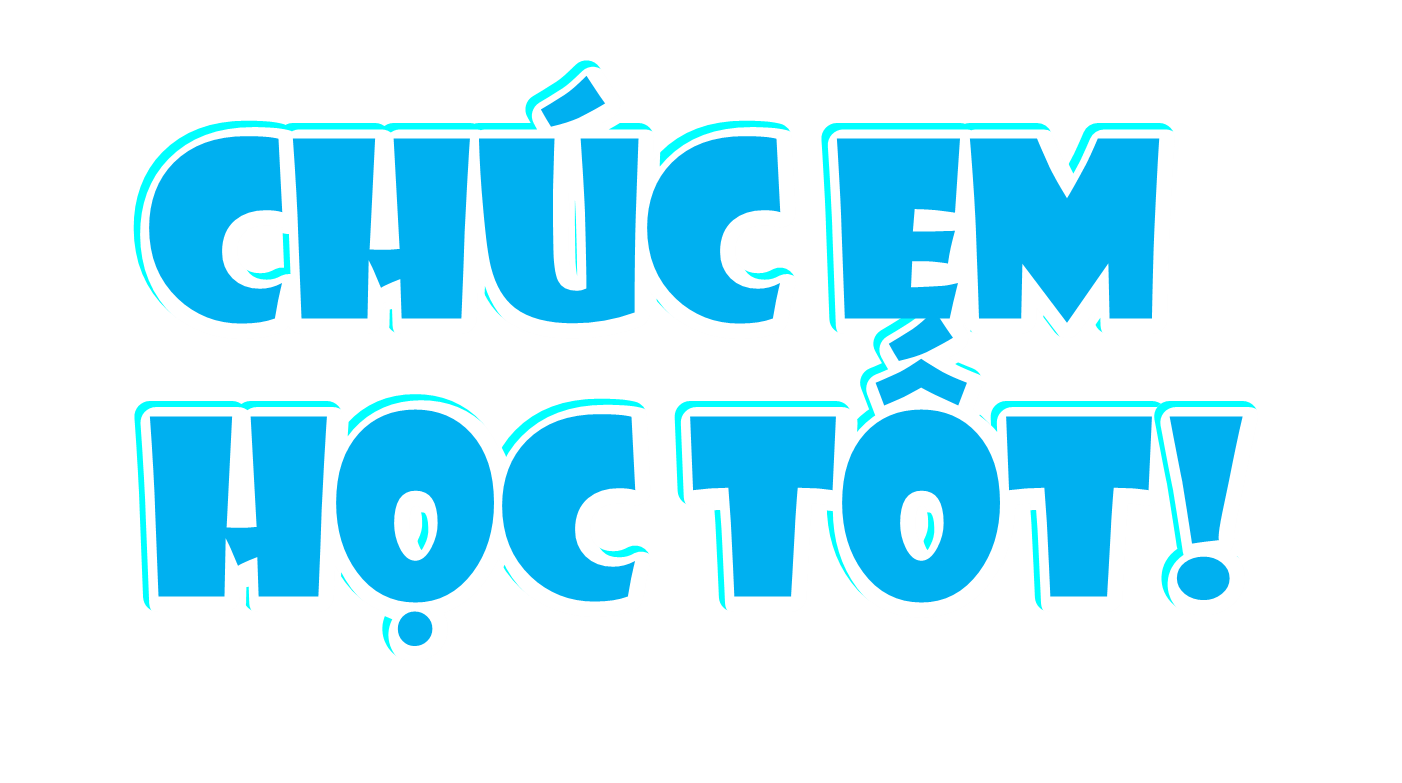